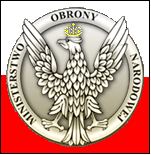 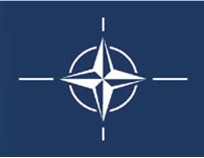 Wydatki obronne w 2023 r.
Na wykonanie zadań związanych z obronnością kraju w ustawie budżetowej na 2023 r. zaplanowano wydatki w wysokości 97,4 mld zł, co stanowi 3% PKB. 
Limit wydatków obronnych w porównaniu do 2022 r.  jest wyższy   o 68 %. Trend wzrostowy dotyczy również wydatków majątkowych, których udział w budżecie MON zaplanowano na poziomie 41,4%.
Tak istotna zmiana skali finansowania potrzeb obronnych to efekt postanowień Ustawy z dnia 11 marca 2022 r. o obronie Ojczyzny, ustalających stały mechanizm finansowania tych potrzeb na poziomie co najmniej 3 % PKB. Utworzony Fundusz Wsparcia Sił Zbrojnych będzie dodatkowym źródłem finansowania zadań obronnych, głównie w obszarze modernizacji.
2
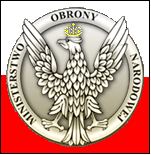 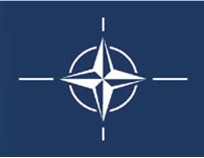 Limit wydatków obronnych
w tys. zł
inne części 
budżetu państwa
cz. 29 Obrona narodowa
w tym:
     300.000  – nauka
       38.202  – kwalifikacja wojskowa
       48.176  – PPPO
       83.113  – prokuratura                         
       55.000 – ESA (Europejska Agencja Kosmiczna)
* w tym 5.000 tys. zł na realizację zadań wynikających z Narodowego Programu Zdrowia
4
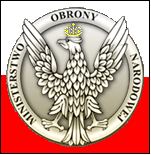 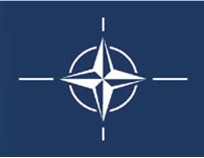 Struktura rodzajowa wydatków
w tys. zł
Współfinansowanie projektów z udziałem środków UE
9.506
Dotacje i subwencje
4.030.576
Świadczenia na rzecz osób fizycznych 
13.523.729
0,01%
4,16%
13,95%
Wydatki majątkowe 40.123.403
96.920.509  
      100%
41,40%
40,48%
Wydatki bieżące jednostek budżetowych
 39.233.295
6